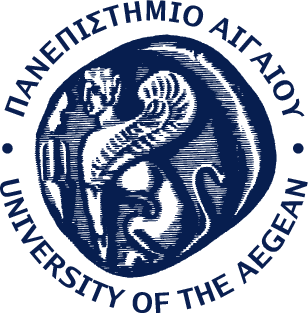 Ασφάλεια & Ποιότητα Τροφίμων
Διάλεξη 3η  
Παλαιογεώργου Αναστασία-Μαρίνα 
Βιοτεχνολόγος MSc, PhD
Πανεπιστημιακή Υπότροφος
3. Διασφάλιση υγιεινής και μικροβιολογικός έλεγχος τροφίμων
2
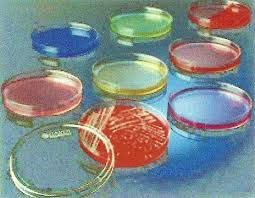 Ο μικροβιολογικός έλεγχος (microbiological control) της παραγωγής τροφίμων αποσκοπεί στην παροχή ασφαλών, θρεπτικών και εύγεστων τροφίμων με επαρκή εμπορική διάρκεια ζωής (shelf-life) και λογικό κόστος για τον καταναλωτή.
3
Τη δεκαετία του 1920, ξεκίνησε δειλά να επιχειρείται στα τρόφιμα η διασφάλιση της μικροβιολογικής ασφάλειάς τους, αρχικά στο γάλα και στα γαλακτοκομικά προϊόντα και αργότερα σε άλλα τρόφιμα.
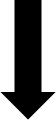 Δυσκολίες καθώς:
οι μικροοργανισμοί δεν κατανέμονται ομοιόμορφα, οπότε τυχόν αρνητικά αποτελέσματα μικροβιολογικών δοκιμών ενός και μόνον δείγματος είναι άνευ σημασίας
οι μικροβιακοί πληθυσμοί των τροφίμων έχουν δυναμικό χαρακτήρα και είτε μειώνονται είτε αυξάνουν σε αριθμούς κυττάρων κατά τη διάρκεια της συντήρησης ή διάθεσης των τροφίμων
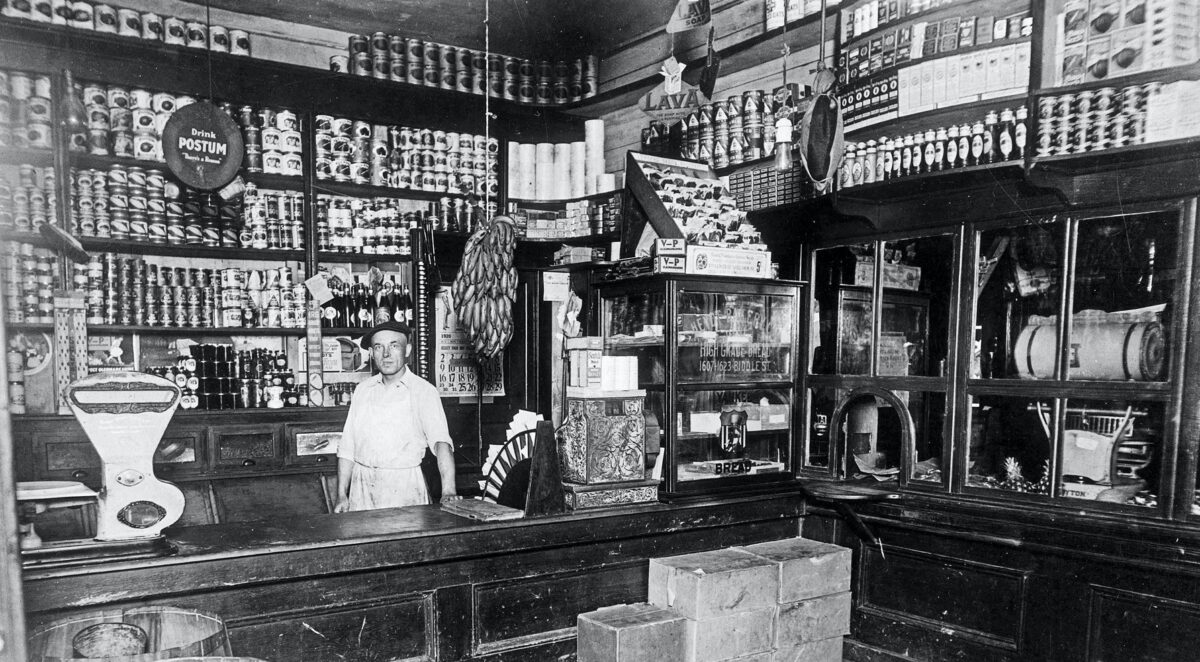 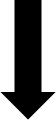 Δεν μπορούσαν να αποκλειστούν από την αγορά μόνο συγκεκριμένα προϊόντα
4
Από το 1970, έρευνες πεδίου (field surveys) που διεξάχθηκαν στα τρόφιμα παρείχαν έναν πλούτο στοιχείων όσον αφορά τη μικροβιακή χλωρίδα που συνήθως σχετίζεται με συγκεκριμένα τρόφιμα και πρώτες ύλες (π.χ. κρέας, γάλα), αλλά και όσον αφορά την επίδραση της επεξεργασίας, της σύστασης του προϊόντος και των συνθηκών αποθήκευσης και διανομής των τροφίμων επί της μικροχλωρίδας αυτής.
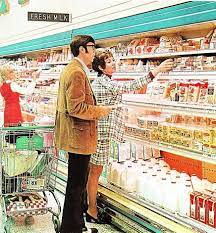 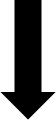 Δυνατότητα στον μικροβιολόγο να προβλέψει τους πιθανούς παράγοντες κινδύνου (hazards) που σχετίζονται με το προϊόν και να αναγνωρίσει τα πιθανά σημεία μικροβιακής μίανσης ή αύξησης (κρίσιμα σημεία ελέγχου).
5
6
Η υλοποίηση της ανάπτυξης του συστήματος HACCP πραγματοποιήθηκε στα τέλη της δεκαετίας του 1960 για λογαριασμό της Εθνικής Υπηρεσίας Αεροναυπηγικής και Διαστήματος των ΗΠΑ (National Aeronautics and Space Administration, NASA) και αποσκοπούσε στην παραγωγή ασφαλών τροφίμων για διαστημικές πτήσεις.
Το 1988 η Διεθνής Επιτροπή για τις Μικροβιολογικές Προδιαγραφές των Τροφίμων (International Commission on Microbiological Specifications for Foods, ICMSF) εξέδωσε για πρώτη φορά βιβλίο για το HACCP και την εφαρμογή του (ICMSF, 1988).
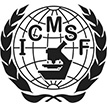 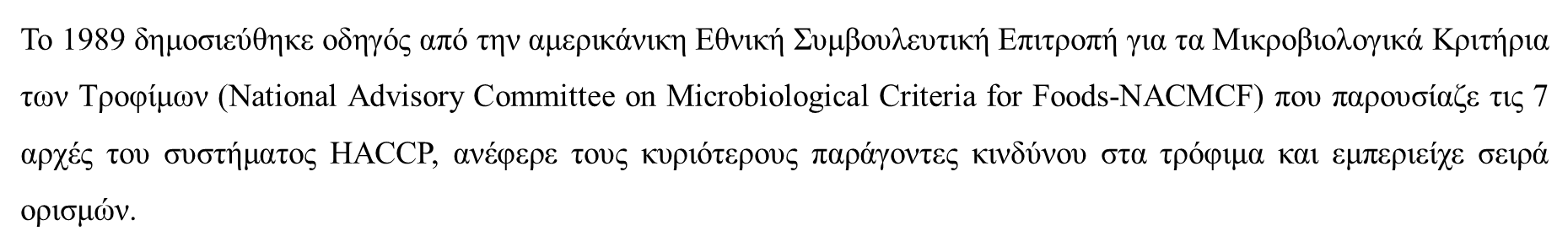 7
Στην Ευρωπαϊκή Ένωση (ΕΕ), το 1993 αποτέλεσε χρονιά ορόσημο καθώς με την οριζόντια Οδηγία 93/43/EOK η εφαρμογή του συστήματος HACCP έγινε υποχρεωτική στη βιομηχανία τροφίμων.
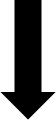 Διορθώσεις και προσθήκες ως το 2006
Κανονισμός ΕΚ/178/2002: καθορισμός των γενικών αρχών και απαιτήσεων της νομοθεσίας για τα τρόφιμα ή αλλιώς γενική νομοθεσία των τροφίμων και τη δέσμη υγιεινής (‘Πακέτο Υγιεινής’) των τροφίμων, αποτελούμενη από τους Κανονισμούς ΕΚ/852/2004, ΕΚ/853/2004 και ΕΚ/854/2004 περί υγιεινής και επίσημου ελέγχου τροφίμων.
8
Πρακτικές για τη διασφάλιση της υγιεινής και της μικροβιολογικής ασφάλειας των τροφίμων
Περιορισμός της μικροβιακής μίανσης των τροφίμων με την επιλογή πρώτων υλών καλής μικροβιολογικής ποιότητας, παρακολούθηση της ορθής λειτουργίας διεργασιών που είναι σχεδιασμένες για την εξάλειψη μικροβίων, όπως θερμική επεξεργασία τροφίμων ή χλωρίωση του νερού ψύξης που χρησιμοποιείται στη βιομηχανία τροφίμων και αποφυγή της διασταυρούμενης μίανσης κατά την παραγωγική διαδικασία των τροφίμων, διαχωρίζοντας π.χ. τις πρώτες ύλες από τα τελικά προϊόντα.
Περιορισμός του μικροβιακού αποικισμού των τροφίμων με τη διακοπή ή την επιβράδυνση της μικροβιακής αύξησης.
9
Διάκριση μεταξύ μικροβιολογικής ασφάλειας και ποιότητας τροφίμων
Ένα τρόφιμο που περιέχει επικίνδυνα μεγάλο αριθμό παθογόνων μικροοργανισμών ή κλινικά σημαντικές ποσότητες μικροβιακών τοξινών μπορεί να φαίνεται απόλυτα υγιεινό στον καταναλωτή επειδή τα οργανοληπτικά του χαρακτηριστικά (π.χ. εμφάνιση, οσμή και γεύση) είναι φυσιολογικά. 
Αποτελεσματικά μέτρα ελέγχου της αύξησης των περισσότερων παθογόνων μικροοργανισμών στα τρόφιμα, όπως η ψύξη σε θερμοκρασία χαμηλότερη των 5°C, δεν αποτρέπουν απαραιτήτως και τη μικροβιακή αλλοίωση των τροφίμων. 
Αντίθετα με το προηγούμενο, συμβαίνει συνήθως το αντίστροφο – δηλ. παρεμπόδιση της αύξησης των παθογόνων όταν αποφεύγεται η αλλοίωση των τροφίμων – ειδικά όταν υπάρχει κατάλληλη ψύξη, ξήρανση, οξύνιση κ.λπ. Ωστόσο, τα μέτρα αυτά δεν εξαλείφουν απαραίτητα τα παθογόνα, οπότε σε μερικές περιπτώσεις τα προϊόντα παραμένουν επικίνδυνες εστίες μίανσης.
10
Το τρίπτυχο ασφάλεια, ποιότητα και αποδεκτικότητα στην παραγωγή τροφίμων
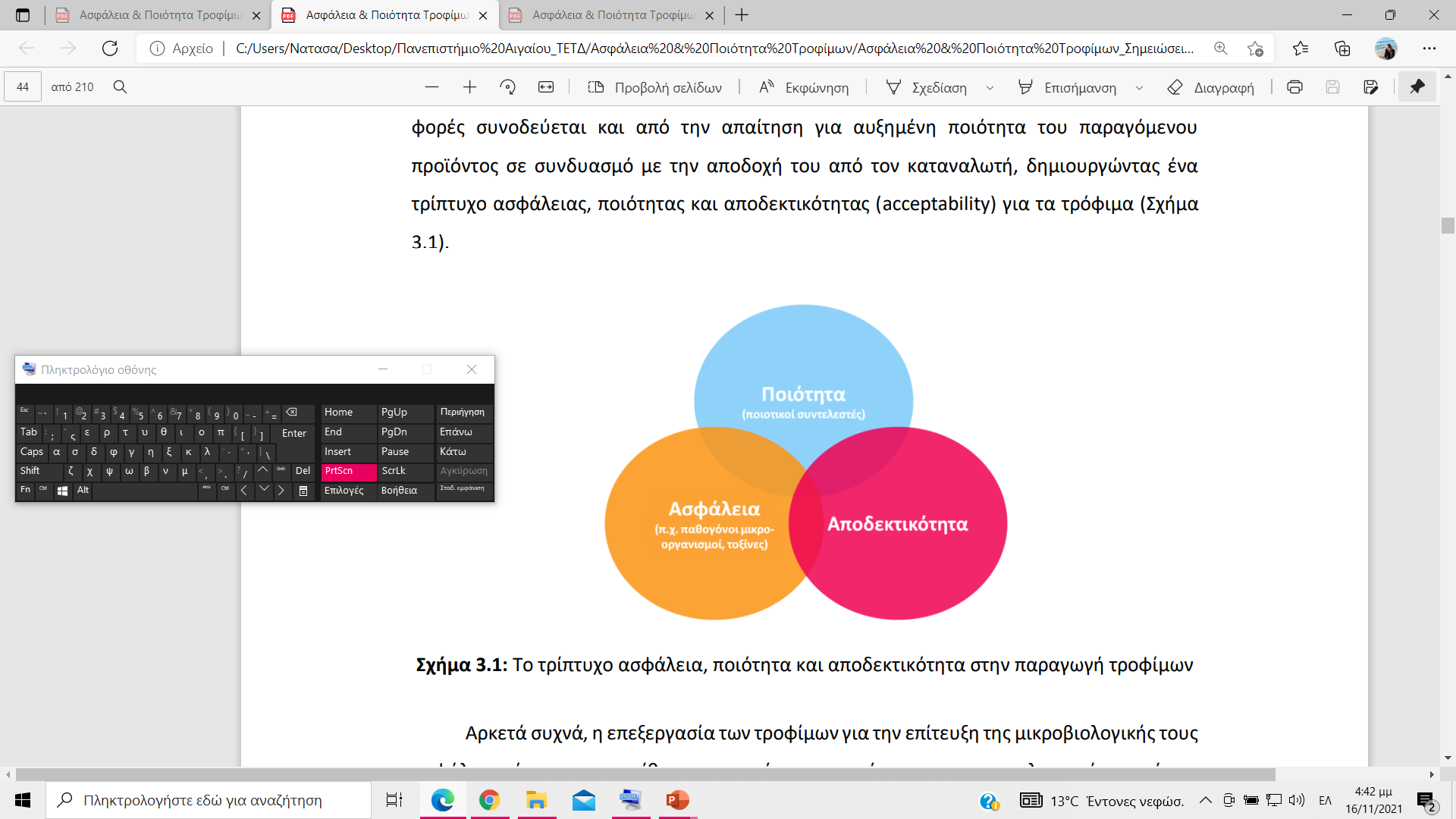 Ο επιστήμονας τροφίμων οφείλει να θεωρήσει την αποδεκτικότητα ως μία παράμετρο τουλάχιστον της ίδιας σημασίας με την ποιότητα και την ασφάλεια του τροφίμου.
11
Η ψυχολογία του καταναλωτή είναι πολύ σημαντική!




ευαισθητοποίηση του επιστήμονα τροφίμων τόσο επί των πραγματικών αναγκών όσο και επί των αδικαιολόγητων φόβων του καταναλωτικού κοινού
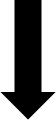 12
Ευχαριστώ πολύ!!!
13